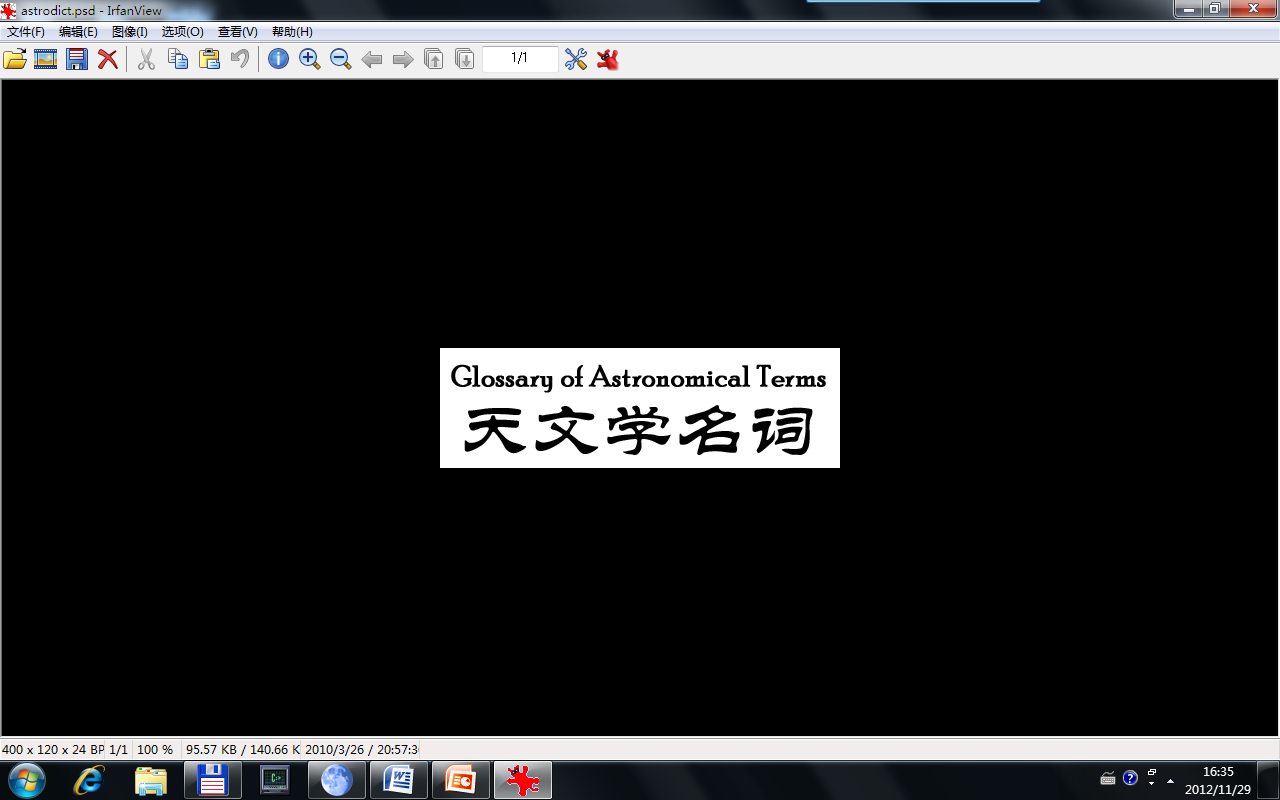 数据库维护工作汇报
余恒、崔辰州
2012-12-2
数据库概况
截止到2012-12-1，共有名词记录20081条。
其中已审定出版19298条，待审定 748条，合并废弃35条。有效词条为20046。
包含缩写1207项，台湾名称7798条，注释1880条，备注1355条。
非英语词汇共119条：拉丁语75条，德语27条，法语11条，西班牙语、意大利语、梵语各2条。
由于数据库中同义中英文词条归并在一个条目下，排版之后同形词条合并为同一条目，电子版条目与数据库条目总数不尽相同。
分类情况
01 天文学   1130            02 天体测量学          1078
03 天体力学  900           04 天体物理学          4514
05 天文学史  673           06  天文仪器与技术  3197
07 星系和宇宙  976       08  恒星和银河系      1798
09 太阳          778           10  太阳系                  2003
00 其他学科名词   1393
20 待定分类           1523
更新维护
与07年数据库相比，有1247个条目变动。
自2010年4月15日新版上线以来，累计修订更新155个条目。
标签种类（附表类型）达到22个之多。包括了星座 、亮星、 星团、 星系团、 星云、 星系、 小行星、 人造卫星、彗星等各种类型。
新版英汉天文学名词
2000年李许本：
全书共405页（正文375页），包含名词23000个，其中正编 22300 条，含台湾名称937条。
2012版英汉名词样稿：
包括名词22620 个，含台湾名称7798条。不包含附录共598页。
待定问题：
篇幅大小，开本，总词数，台湾名是否保留
定稿流程（增加，删减、修改；统稿校对分工）
版式风格（沿用2000版，任何改进？）
新版天文学名词定义版
2001年国标本
全书共167页, 共收名词2290条,其中正文1897条.
01 天文学       97           02 天体测量学           261
03 天体力学  167          04 天体物理学           258
05 天文学史   88           06  天文仪器与技术  188
07 星系和宇宙学  200  08  恒星和银河系      348
09 太阳          164          10  太阳系                  127
选编任务
选词标准，各领域词条数目
定义撰写标准规范
工作时间表
新版汉英天文学名词
1991版汉英天文学名词：
共收词汇13400条。正文汉英对照12700条。共238页。
2012版汉英名词样稿：
共收中文条目20551 个，篇幅达到425页。
待定问题：
出还是不出？
数据与《英汉天文学名词》同步，不增加额外工作量
原则讨论
选词依据、修订准则（详见陈学雷提案）
关于实验、望远镜等名称和缩写词的处理原则。
关于人名、地名的处理原则。
关于星表、编号天体名收录问题。
关于组合词的收录问题。
关于名词分类
（有无必要；如有，交叉学科名词如何处理）
批量增加
名词分类修订，附录相关（详见刘炎提案）：
彗星
小行星名（中国相关）
月球地名（与民政部比较）
IAU行星命名词典（水星、火星、行星环、环缝）
流星群、陨石坑
废弃星座名
IAU行星命名记录
http://planetarynames.wr.usgs.gov/nomenclature/
水星：392条
金星：2032条
月球：9112条 
行星环和环缝： 48 条
火星：1742条 （ 火卫一：20 ； 火卫二：2 ）
小行星地名：
      （Eros，41；Dactyl，2；Gaspra，34 ）
月球名词
民政部2010年9月3日公布的第一批468个月球地名中，我们已收录且释义相同的有 48 条；已收录但释义不同的有9 条（见下表），其余411条数据库未收录，其中大部分是人名环形山。
月球名词（第二批）
2011年3月17日民政部公布第二批405个月球地名。我们已收录且释义相同的有 1 条；已收录但释义不同的有3 条（见下表），其余398条数据库未收录
其它新词收录
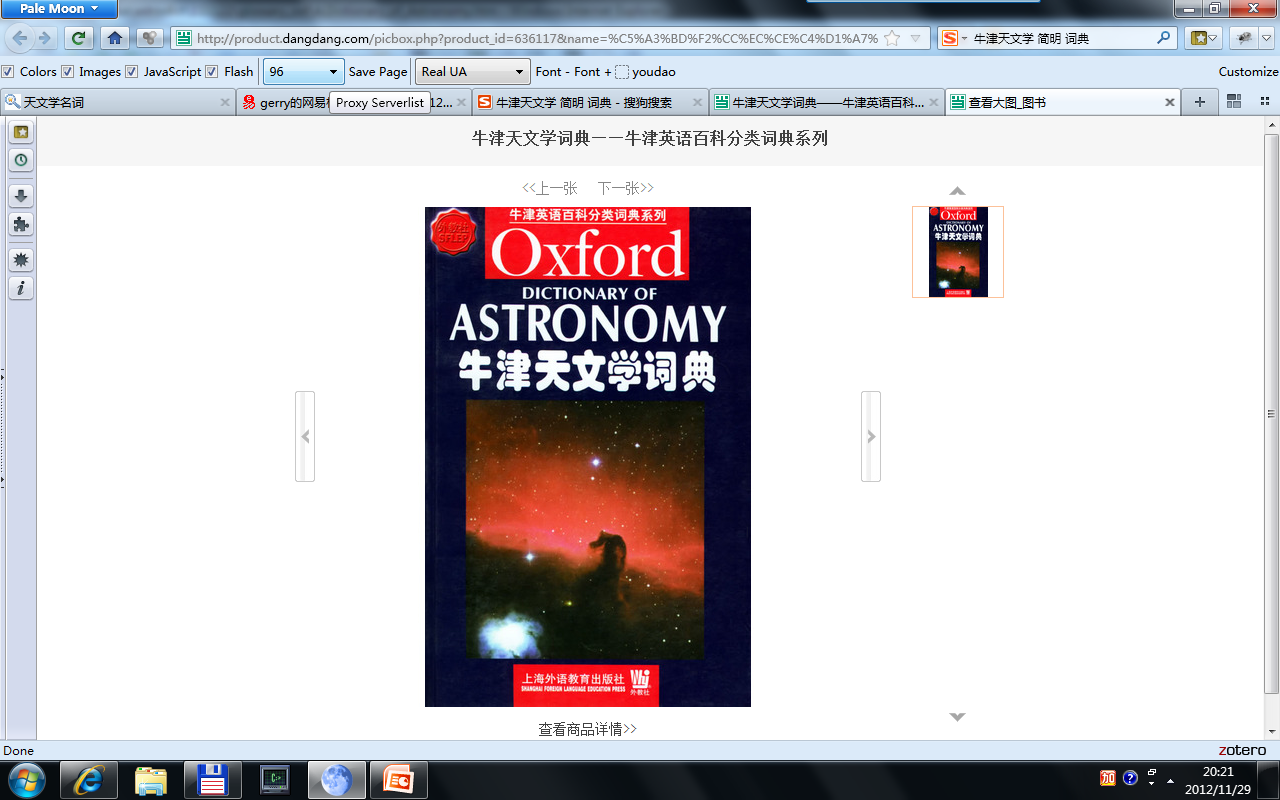 牛津天文学词典
549页，条目约4000
有1220个词条未被数据库收录
IPAC 在线天文学词典
http://ned.ipac.caltech.edu/level5/Glossary/Glossary_index.html
4212个详细注释的词条，带出处。
有1791个条目与数据库中不尽相同
如何处理？
缩写词翻译规范
1. 名词缩写若已在首次出现时给出中文或英文全称,此后可直接使用缩写形式. 程序,计算机语言等专有名称可直接使用英文.
2. 若缩写词全称译名较短,只给出全称翻译. 
     比如: VLA, 全称为 "Very Large Array", 翻译为: 甚大阵
3. 对有意义的缩写词采用意译,并附加表明其属性的中心词.  比如:  Boomerang， 全称为Balloon Observations of Millimetric Extragalactic Radiation and Geophysics telescope，翻译为: 旋镖球载望远镜.
4. 若缩写词无明确含义,采用音译附加表属性的中心词.
     比如:   Hipparcos 卫星, 全称为 High Precision Parallax Collecting Satellite  翻译为: 依巴谷天文卫星.
其它规则
5. 对于科技文献中出现的人名, 地名, 可使用英文原文. 中文译名一般以新华社为准.  人名翻译可参考中国对外翻译出版公司1993年版<世界人名翻译大辞典>,  地名翻译可参考商务印书馆1993年版<外国地名译名手册> 
6. 适当扩充星表名称, 编号天体概不收录. 但可在星表附录脚注中例举著名天体简要说明命名规则.  
7.  对于组合词收录,  数据库从宽收录, 出版物遵从<名词审定手册>2.3.3节说明.
其它议题
小组权限、工作流程
组内讨论未决提案如何处理
线上工作流程
邮件组、网站、讨论决定权
现有名词译法的修订
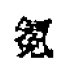 coronium
这是一个假想元素，曾被认为存在于日冕中，后来发现不过是铁的电离线。和其他近代发现的化学元素一样，有专用的新造汉字（上气下免）



但因为使用时间不长便被废弃，现在的电脑字库中并没有这个字形。中文翻译也有必要做相应的调整。
教育部1934年出版公布的“天文学名词”相关页面，我记得在海峡两岸名词书稿中是“上气下云”
根据<名词审定手册>3.2.2 中的意见,造字不如造词, 建议重新译为”冕素”
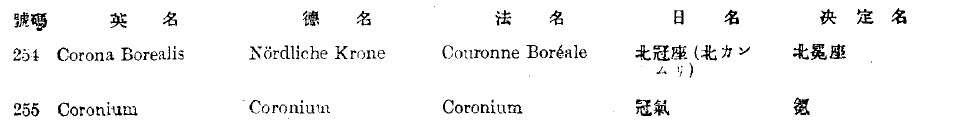 19106   twins paradox   双胎佯谬 
             双生子佯谬
408  BL Lacertae object   蝎虎天体
            蝎虎座BL型天体
16519  rocky planet  岩态行星
            岩石非物态,   岩基行星
16482   ring arc  环状弧
             海王星结构, 不完整的光环,  建议改为”弧状环” 即 ”弧状光环”, 而非 “环状光弧”